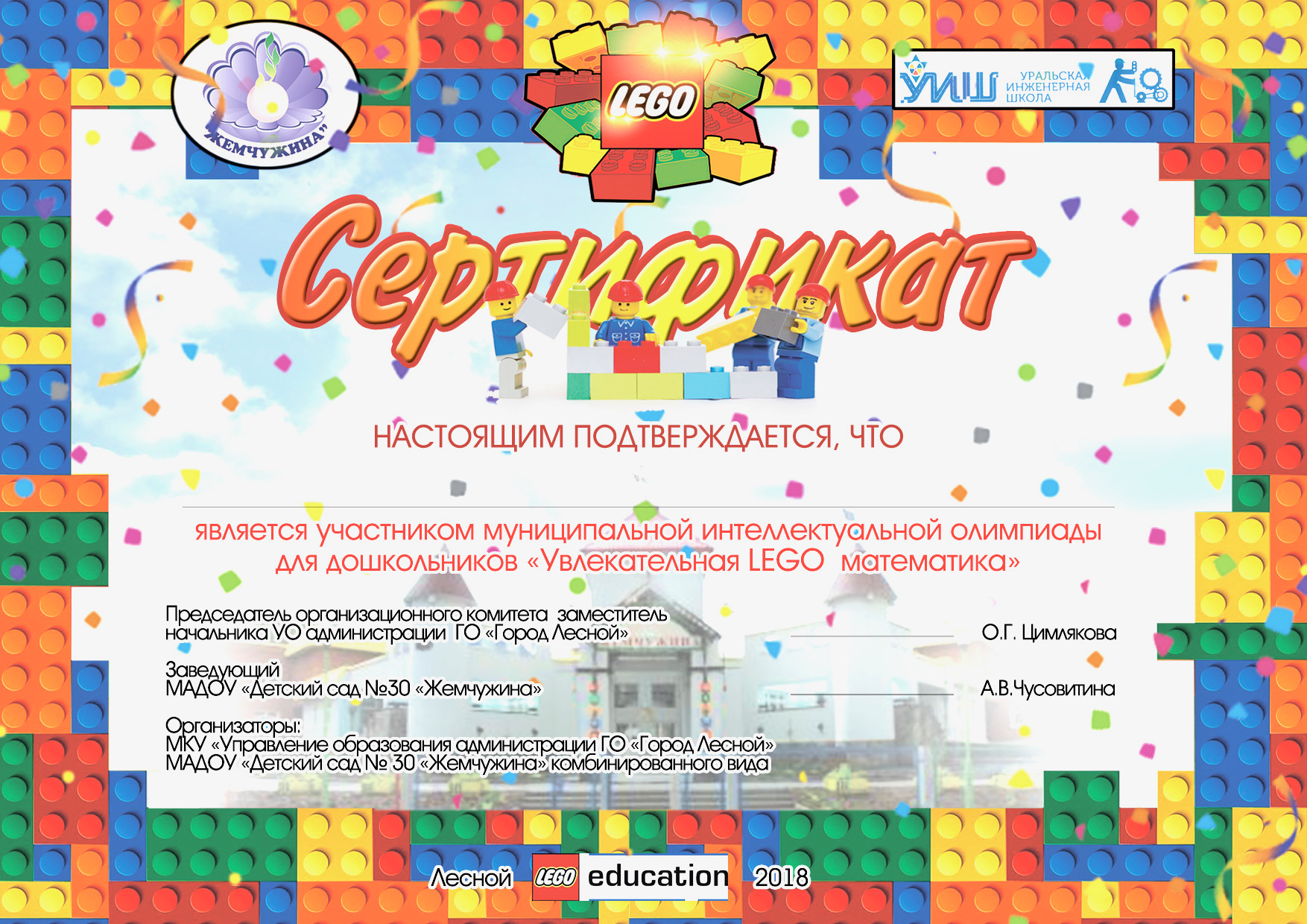 Интеллектуальная онлайн - олимпиада для дошкольников 









Организатор:
МАДОУ «Детский сад № 30 «Жемчужина»

Январь 2022
Увлекательная 
LEGO математика
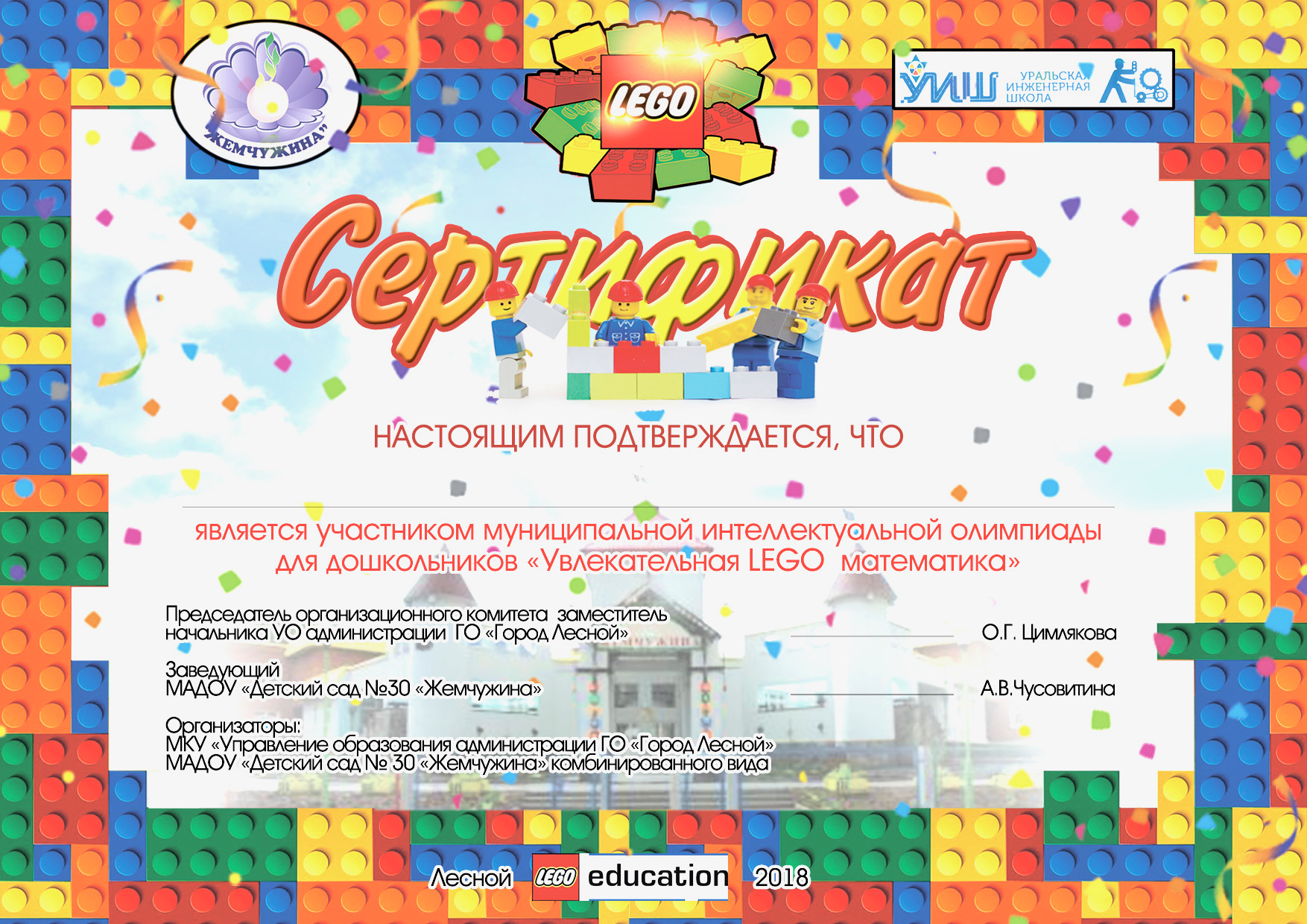 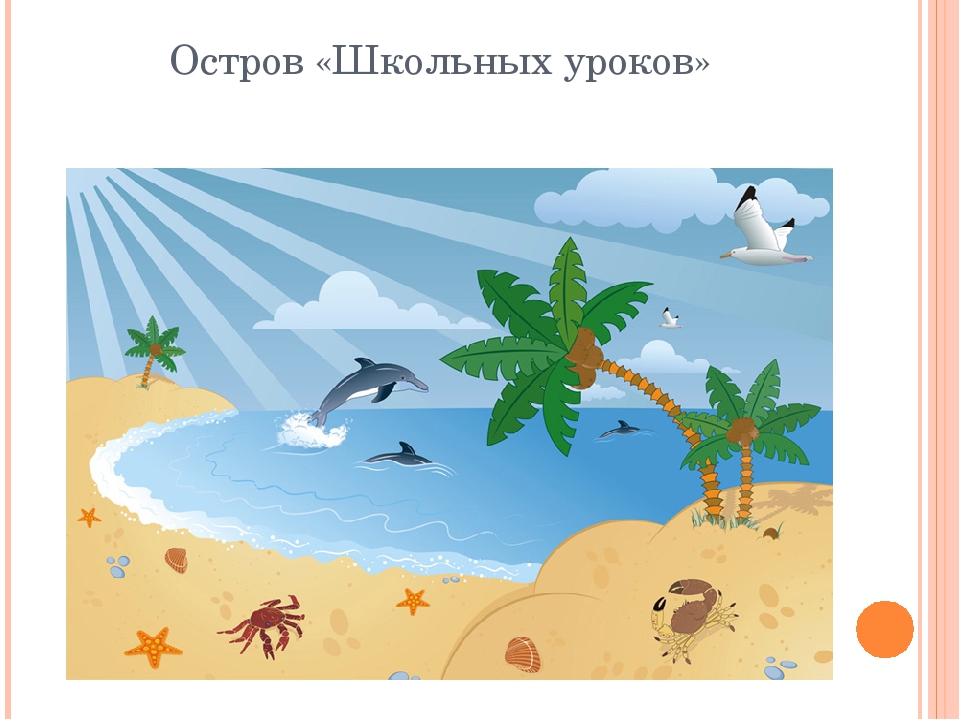 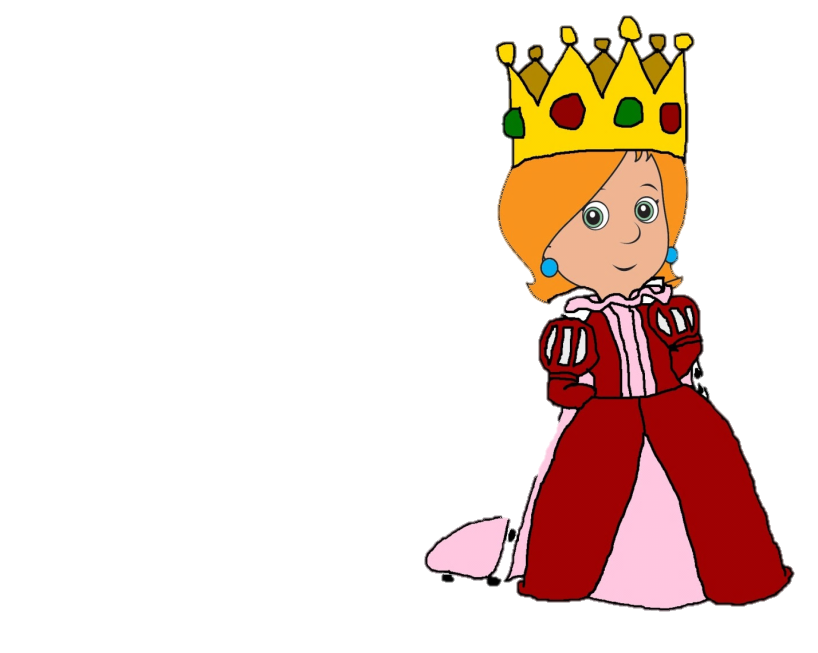 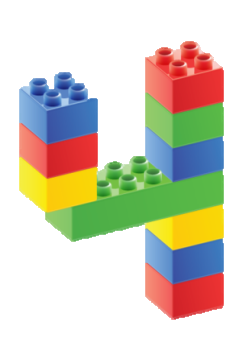 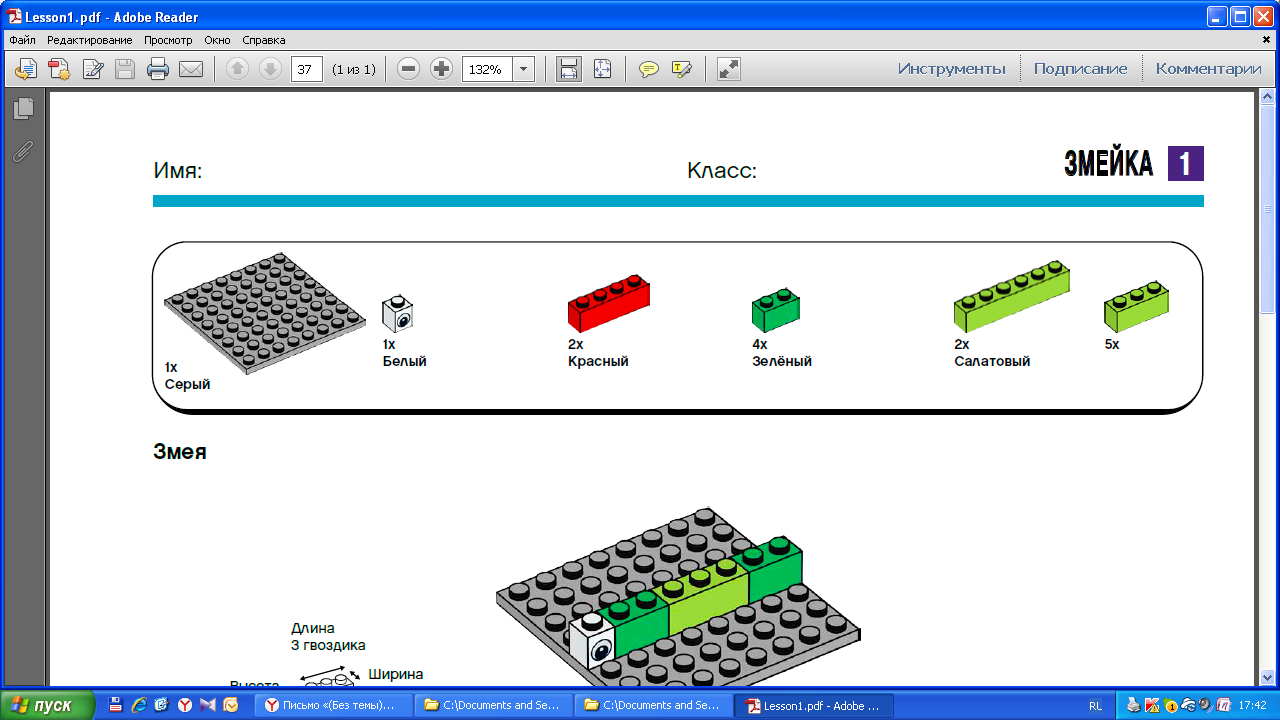 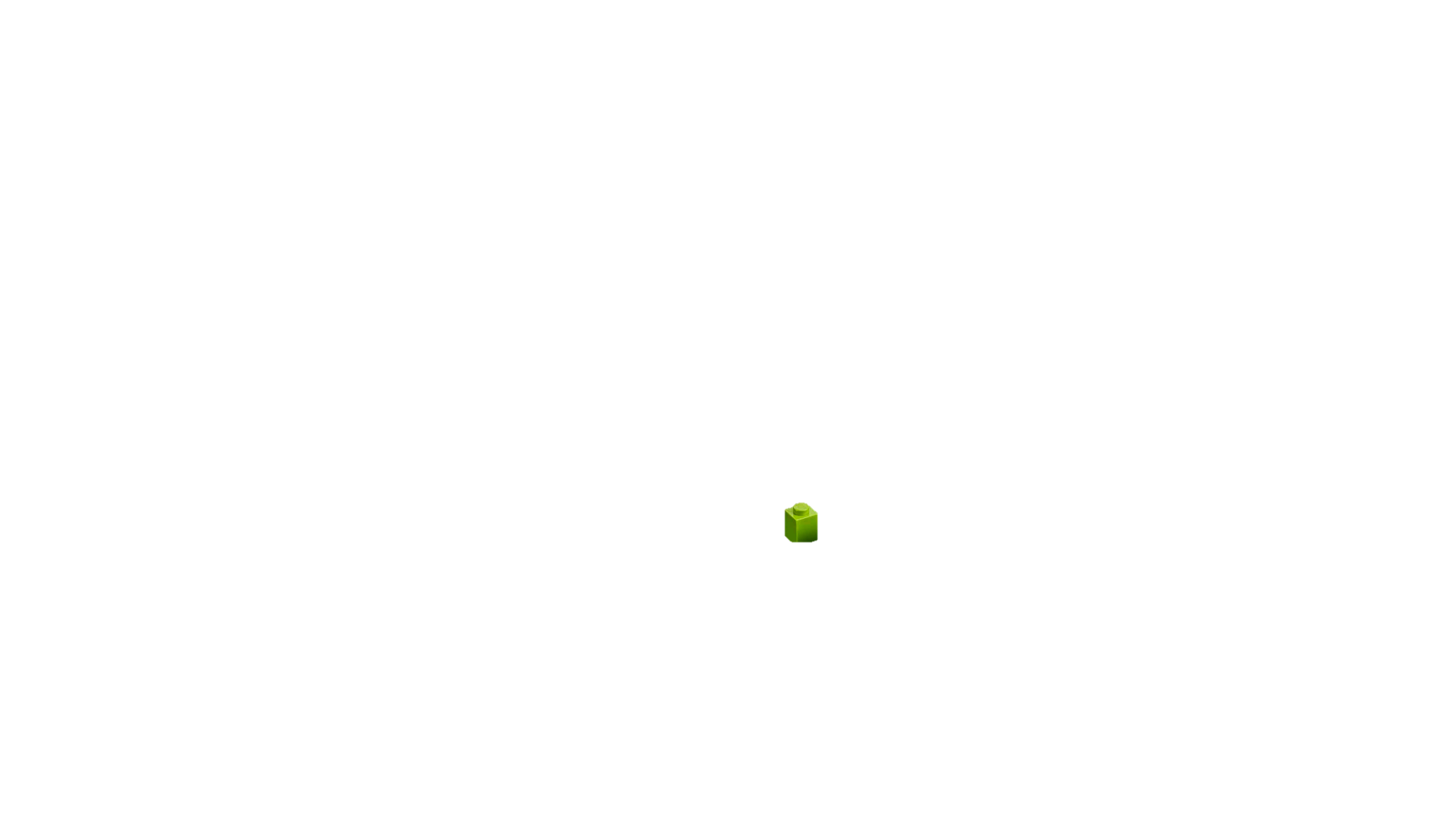 5
2
1
1
2
3
1
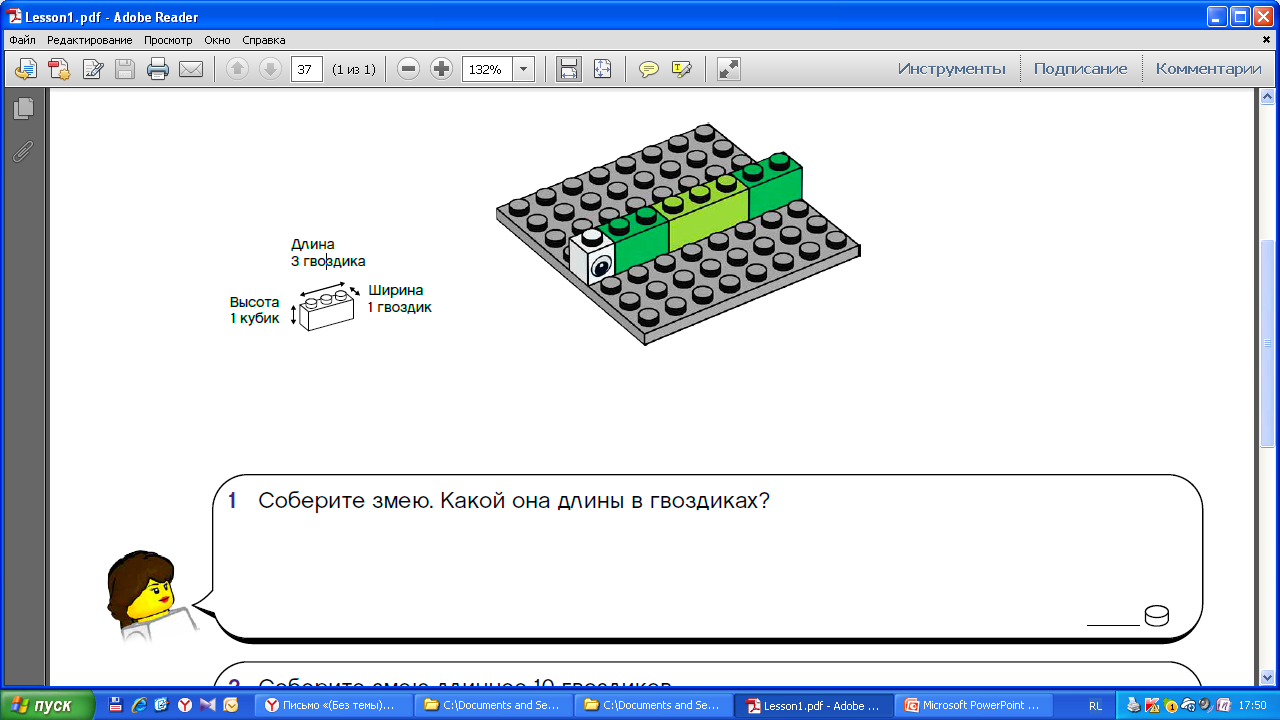 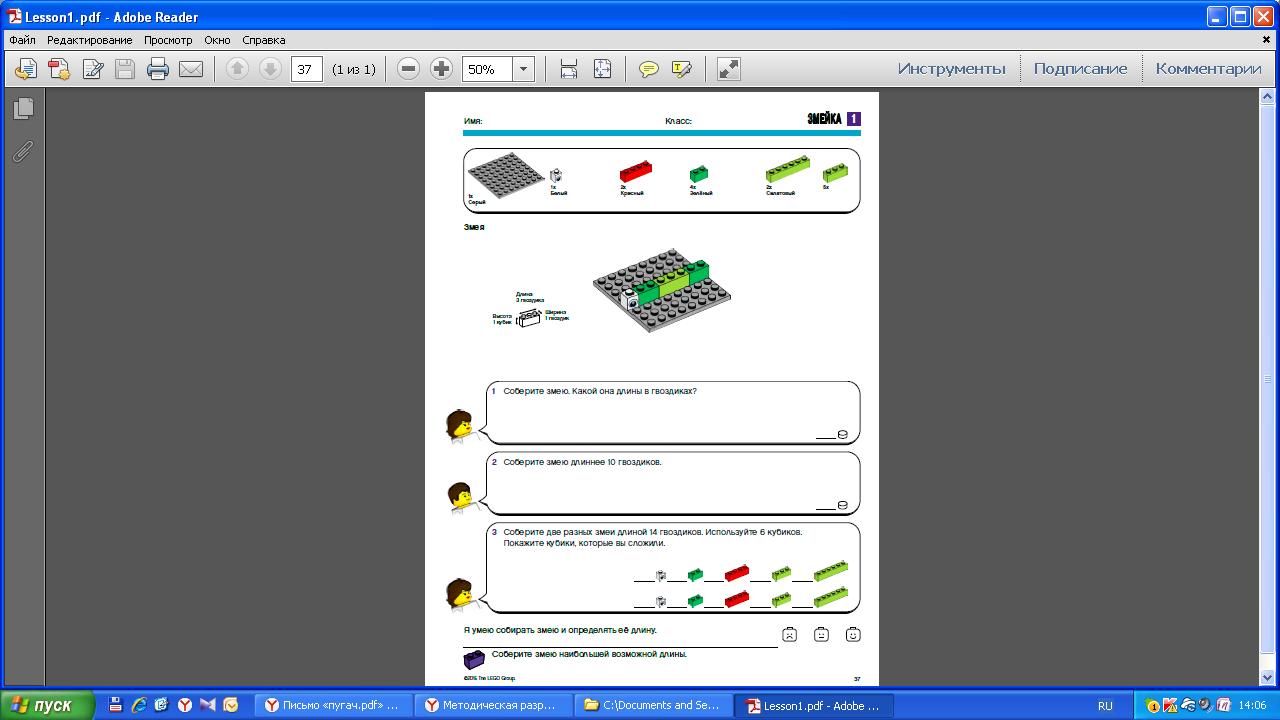 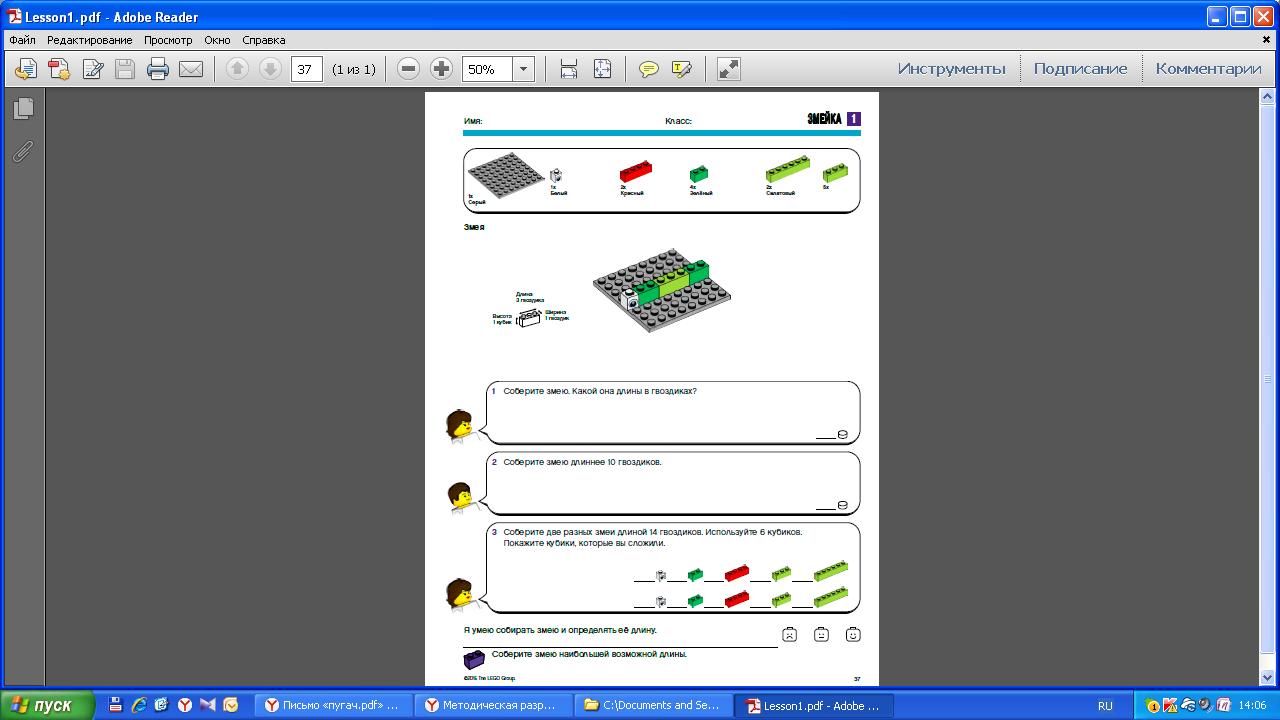 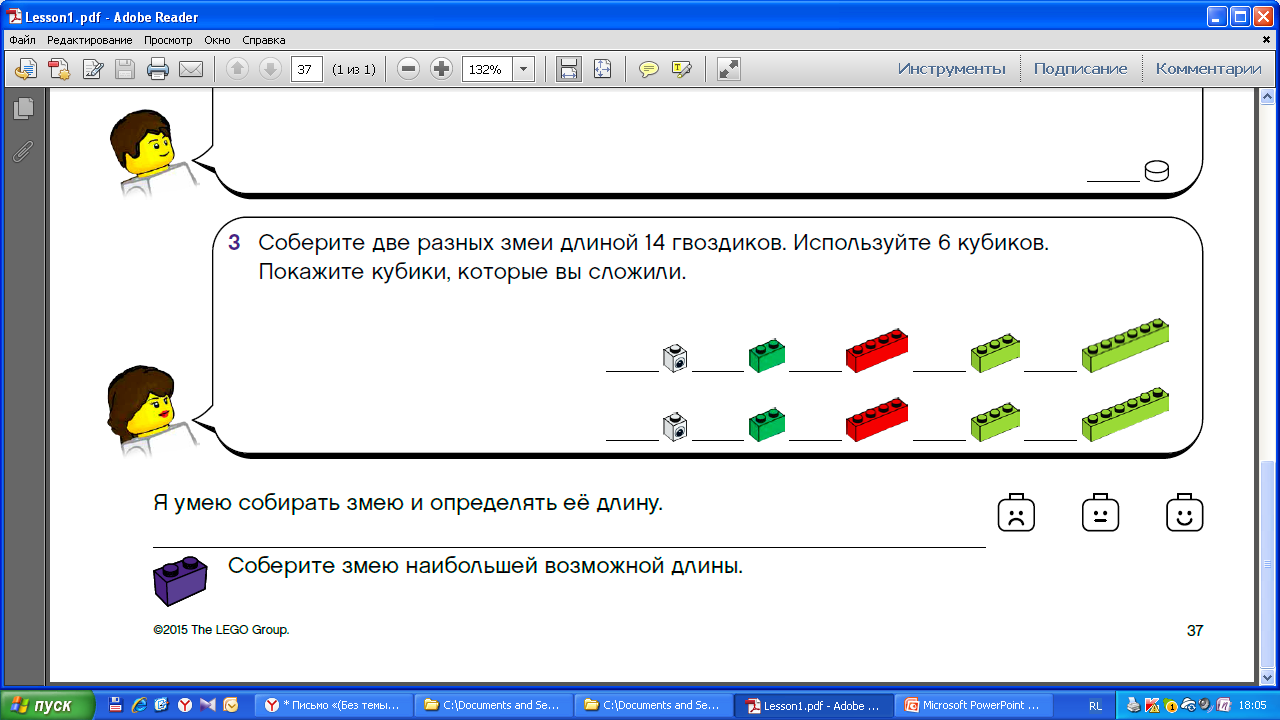 МАГИЧЕСКОЕ ЗАДАНИЕ
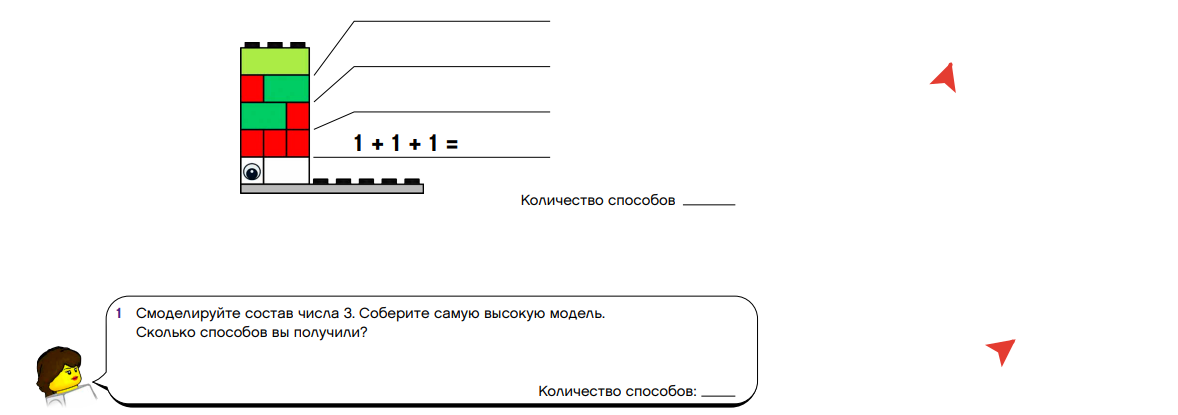 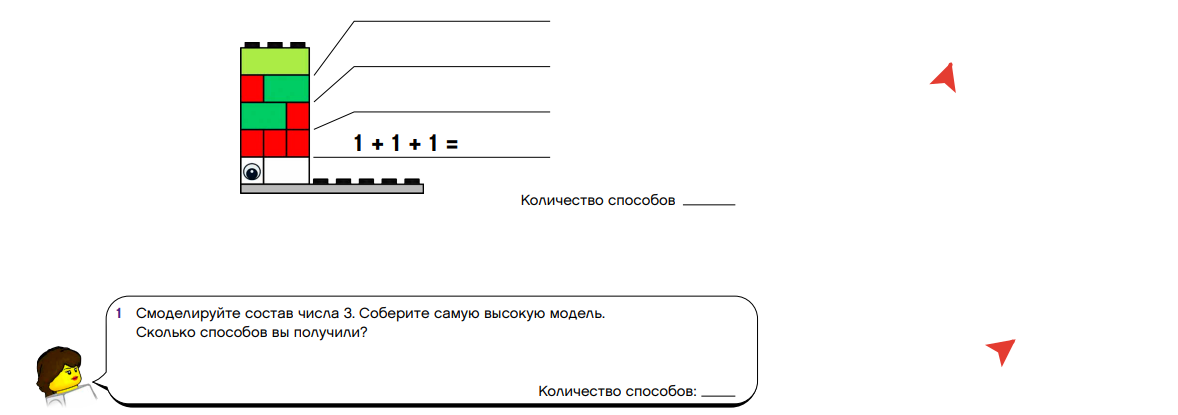 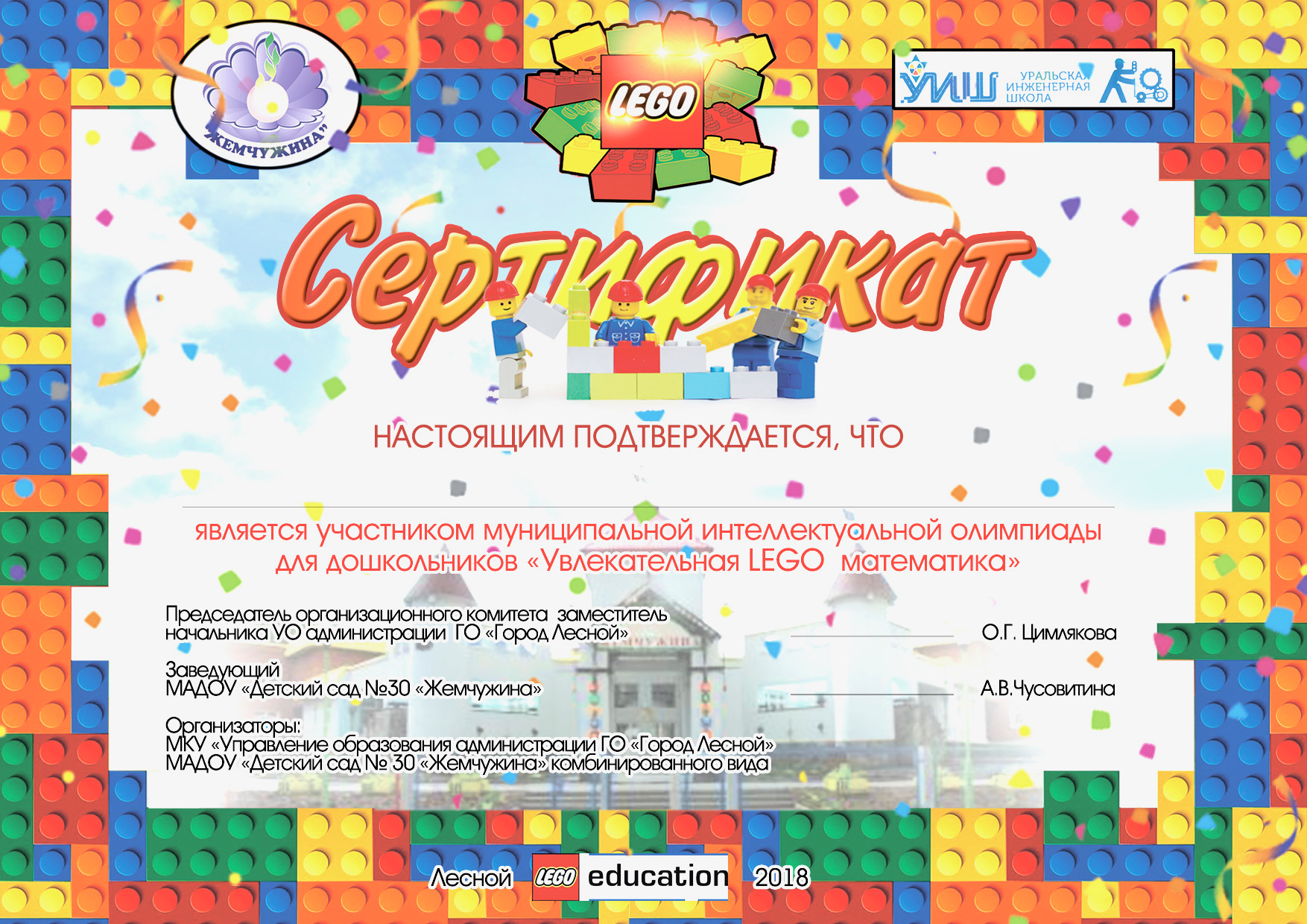 Интеллектуальная онлайн - олимпиада для дошкольников 









Организатор:
МАДОУ «Детский сад № 30 «Жемчужина»

Январь 2022
Увлекательная 
LEGO математика
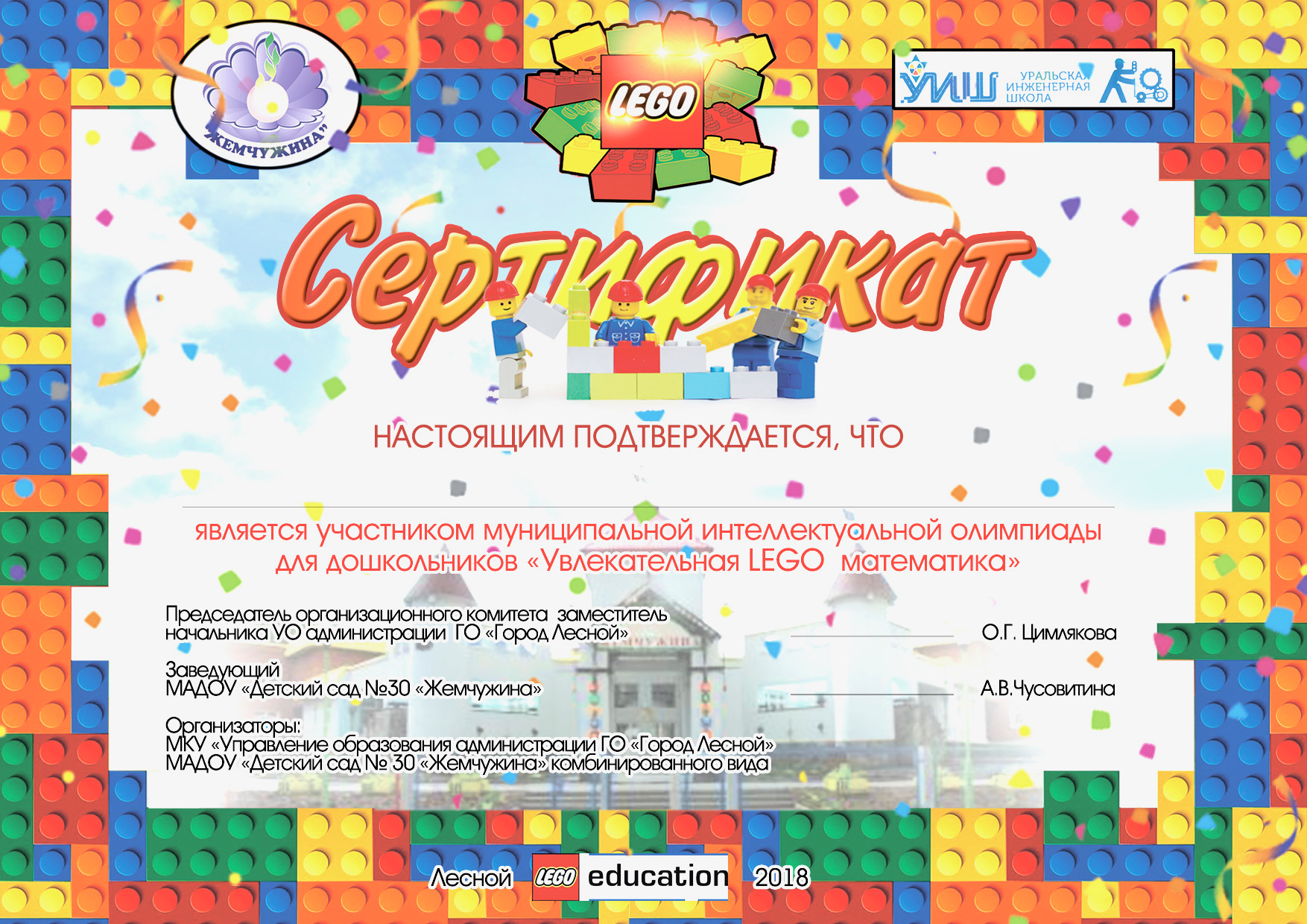